আজকের পাঠে সবাইকে শুভেচ্ছা ও স্বাগতম
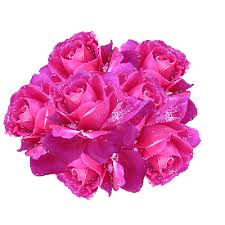 শিক্ষক পরিচিতি
মোঃ তাজুল ইসলাম। প্রধান শিক্ষক, পূর্ব লক্ষীকান্ত সঃ প্রাথমিক বিদ্যালয়।
পাঠ পরিচিতিঃ 
বিষয়ঃবাংলাদেশ ও বিশ্বপরিচয় 
পাঠের শিরোনামঃবাংলাদেশের রাজনৈরিক মানচিত্র ।  
অধ্যায়ঃ৯ । 
তারিখঃ১৪/০৩/২০২০ইং।
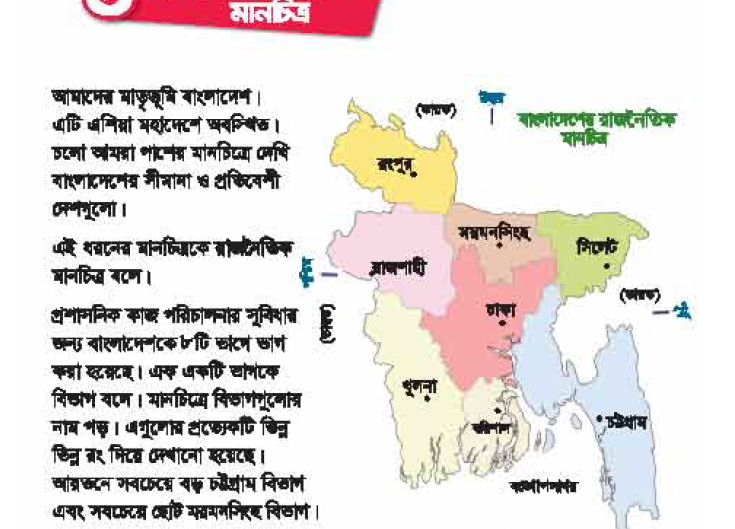 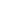 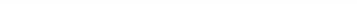 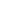 শিখনফলঃ ১৫.৫.১ বাংলাদেশের পূর্ব,পশিম,উত্তর, দক্ষিনের অবস্থিত দেশ ও সাগরের নাম বলতে পারবে।
১৫.৬.১ ছাপ দিয়ে  বাংলাদেশের মানচিত্র আকবে।
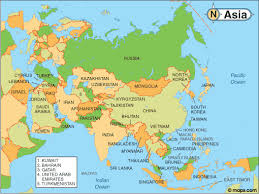 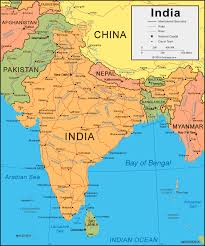 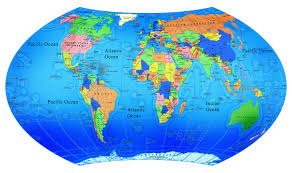 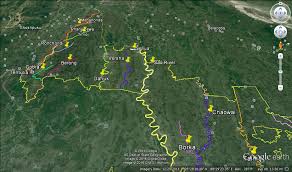 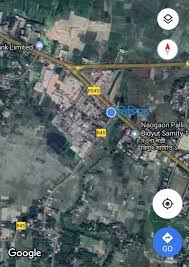 সাগরের ছবি ।
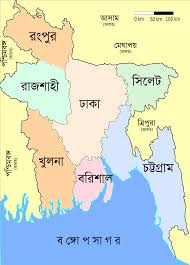 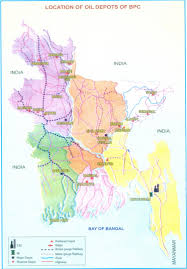 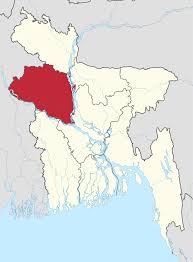 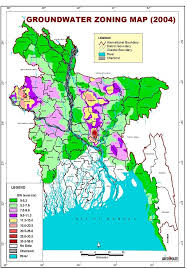 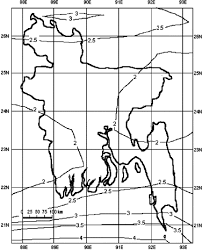 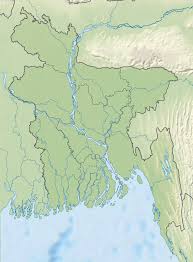 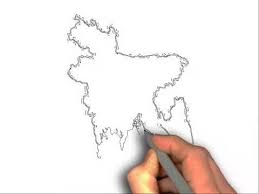 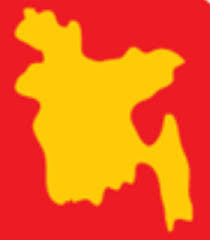 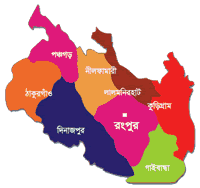 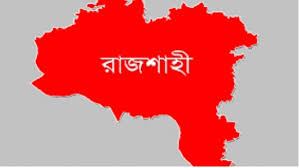 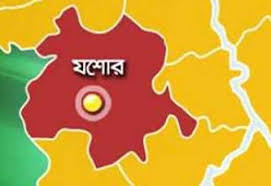 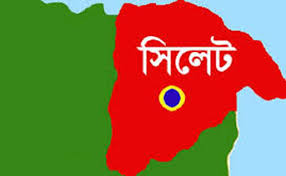 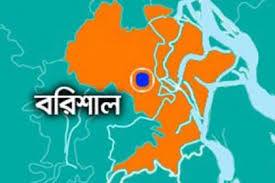 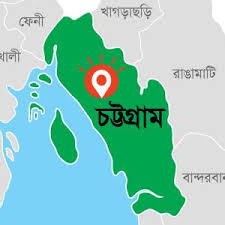 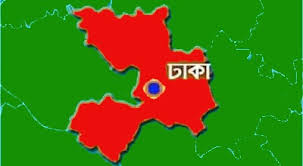 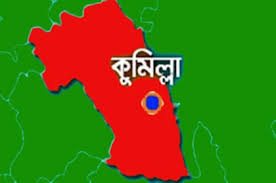 উপরের ছবিতে আমরা কি দেখলাম?
আমরা কি এখন ছবি আকঁতে পারব?
ছবি আকঁতে কি কি উপকরণ দরকার?
কাগজ,রংপেন্সিল, রং, তুলি, স্কেল ইত্যাদি।
পাঠ ঘোষণাঃবাংলাদেশের রাজনৈতিক  মান চিত্র 







।
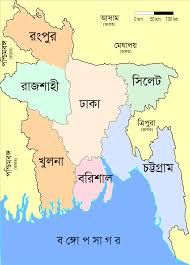 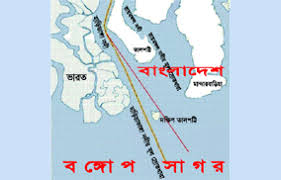 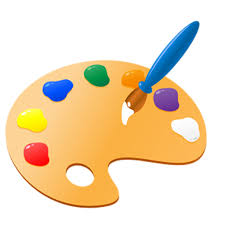 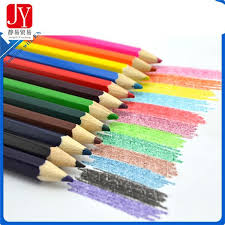 দলীয় কাজঃ
প্রশাসনিক কাজ পরিচালনার জন্য বাংলাদেশকে 
যে ৮টি ভাগ করা হয়েছে তা এখন মানচিত্রে বিভিন্ন রং দিয়ে দেখাবে ।
একক কাজঃ
শুন্য স্তান পূরন কর।
১।বাংলাদেশ ------------ মহাদেশে অবস্তিত।
২।আয়তনে---------- বিভাগ সবচেয়ে বড়।
৩।ঢাকা বাংলাদেশের---------- শহর।
মূল্যায়নঃ
১।আমরা কোন মহাদেশে বাস করি?
২।আমাদের মহাদেশের নাম কি?
৩।বাংলাদেশে কয়টি বিভাগ সবচেয়ে বড় ও ছোট বিভাগের নাম লিখ?
বাড়ির কাজঃ
একটি পুরা মান চিত্র তৈরি করে  নিয়ে আসবে ।
আবার দেখা হবে সবাইকে ধন্যবাদ
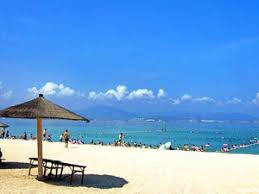